Derandomizing Space-Bounded ComputationWinter 2025Course Summary & Review
Instructor: William Hoza
The University of Chicago
1
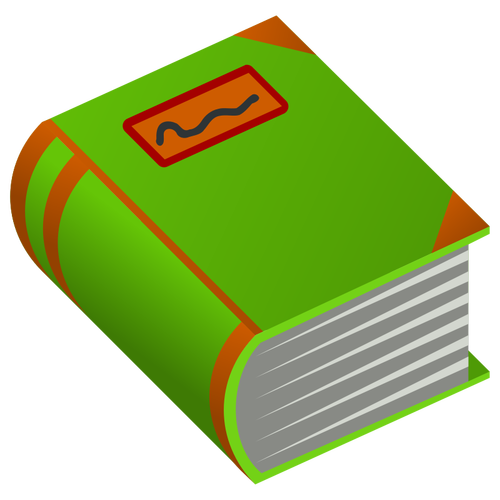 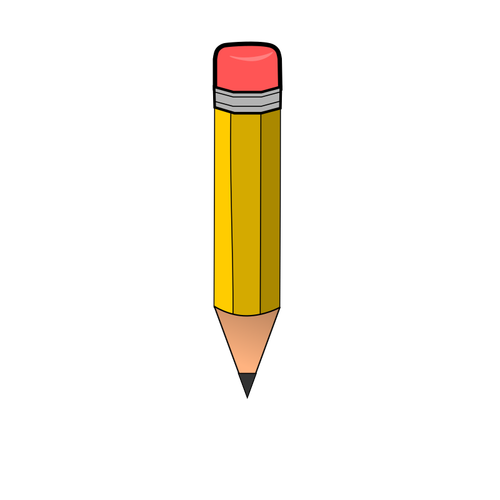 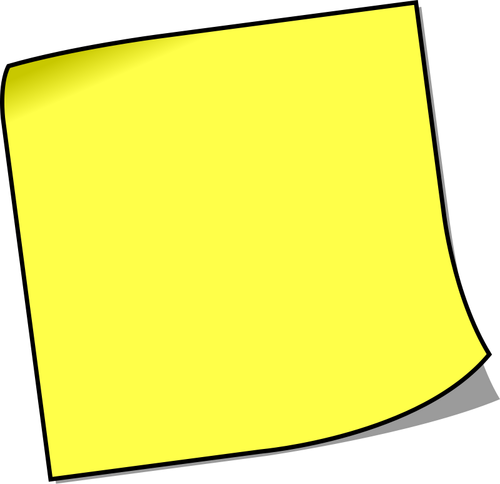 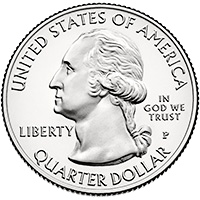 2
3
Spectral expansion parameter
4
Derandomization
5
Read-once branching programs (ROBPs)
6
Read-once branching programs (ROBPs)
✔️
0
1
1
0
❌
1
✔️
1
1
0
0
0
❌
0
1
❌
Four approaches
8
1. The INW Approach
9
Pseudorandom generators
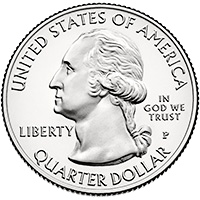 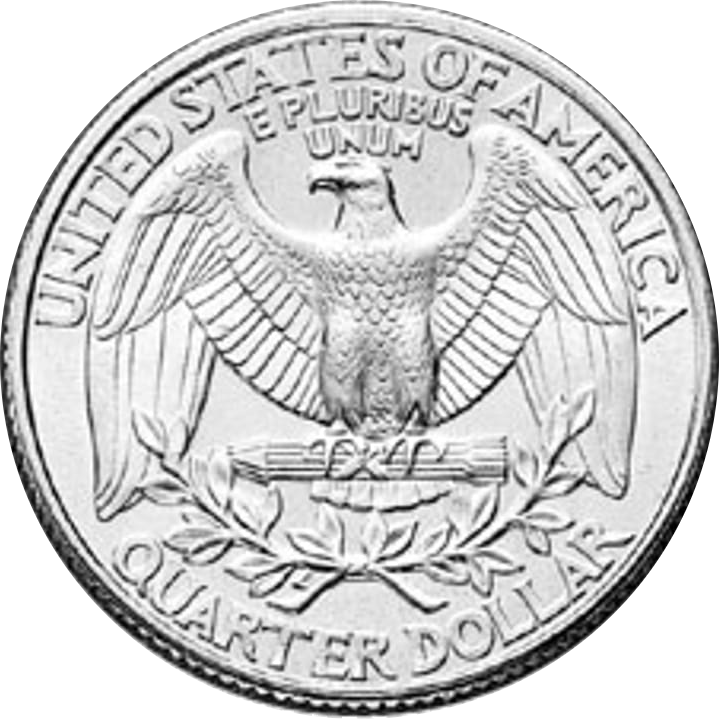 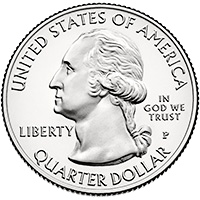 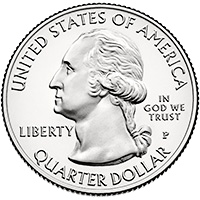 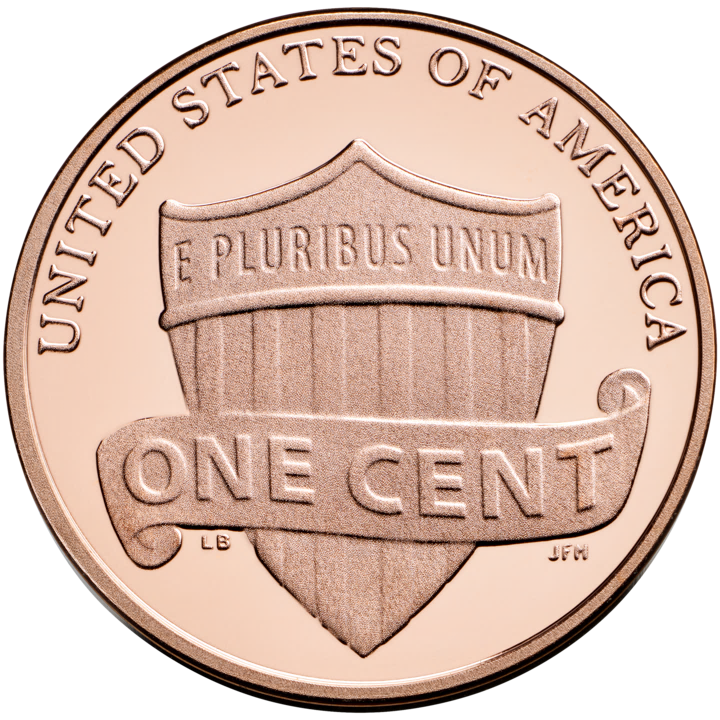 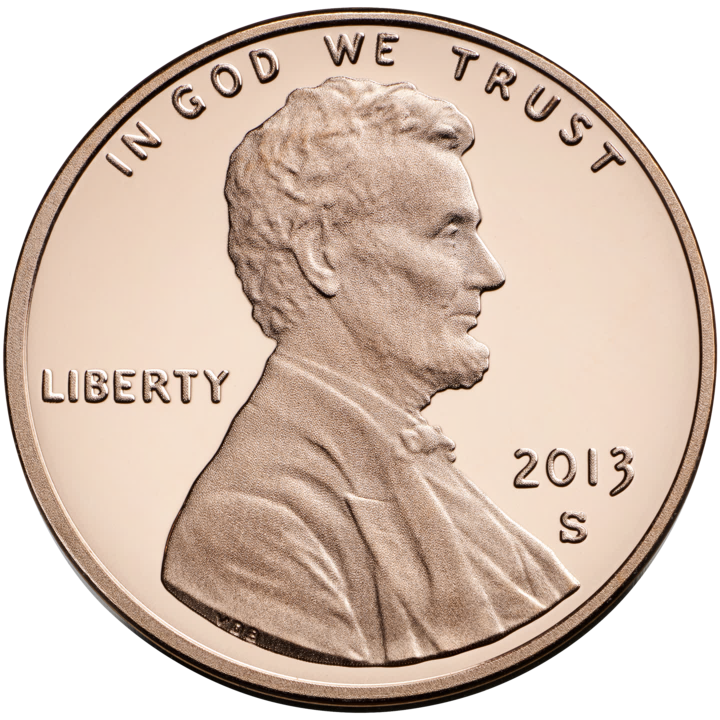 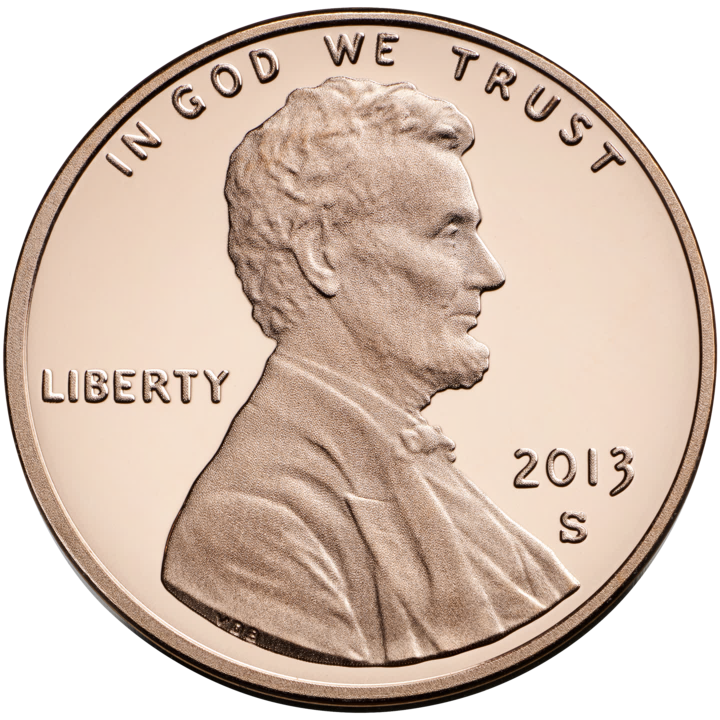 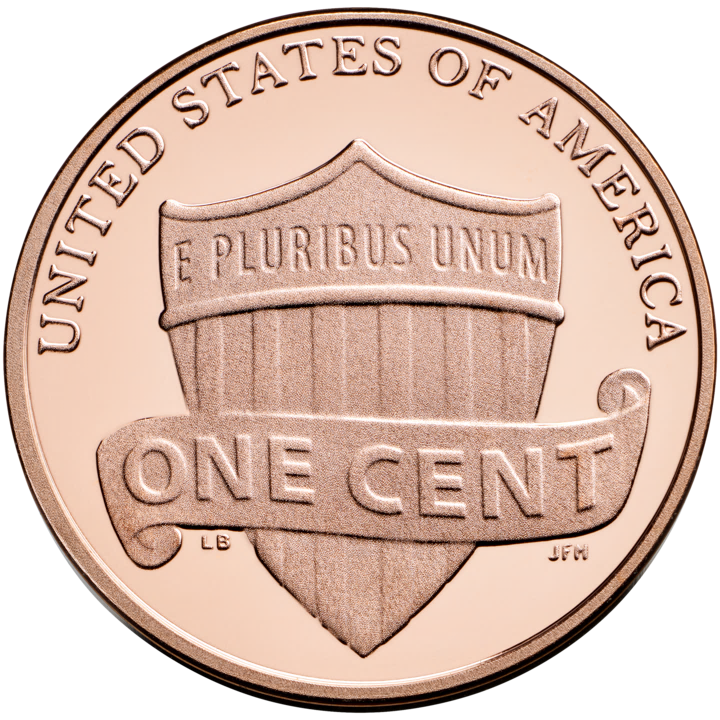 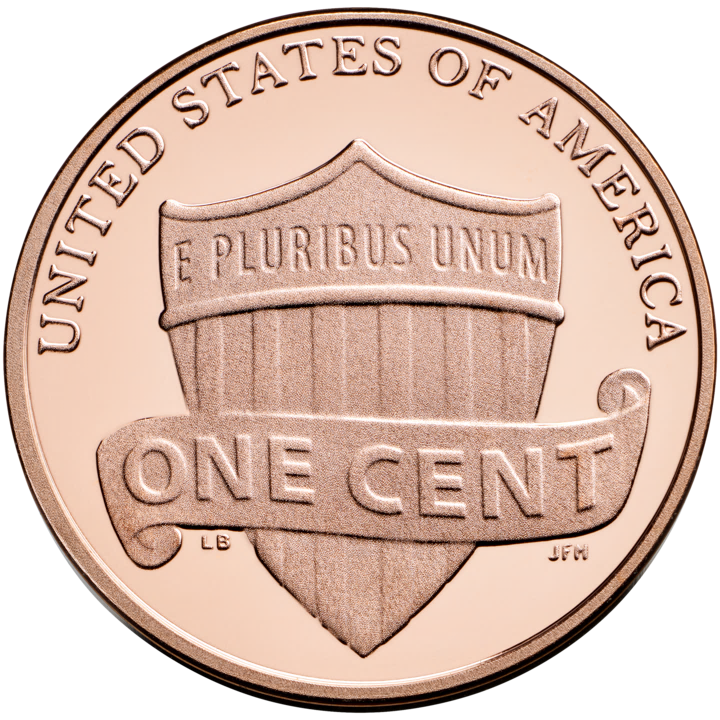 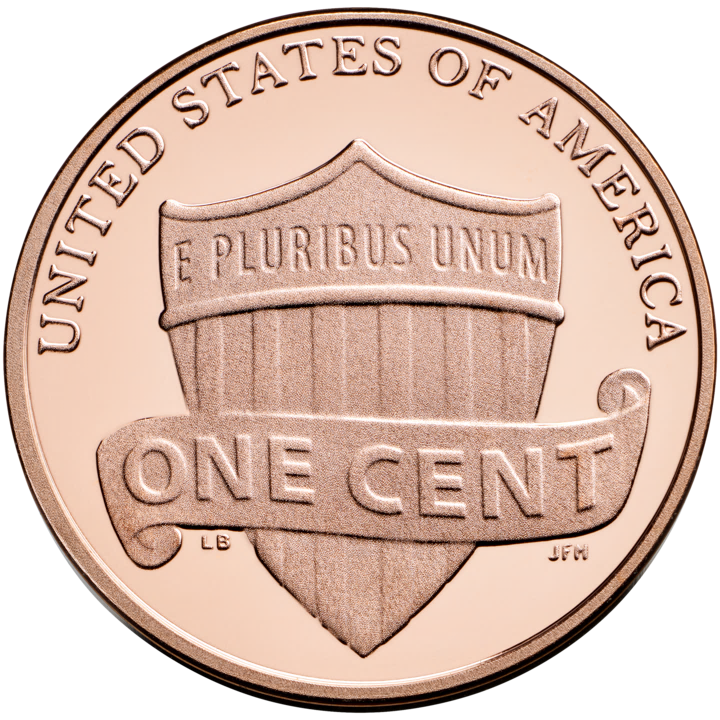 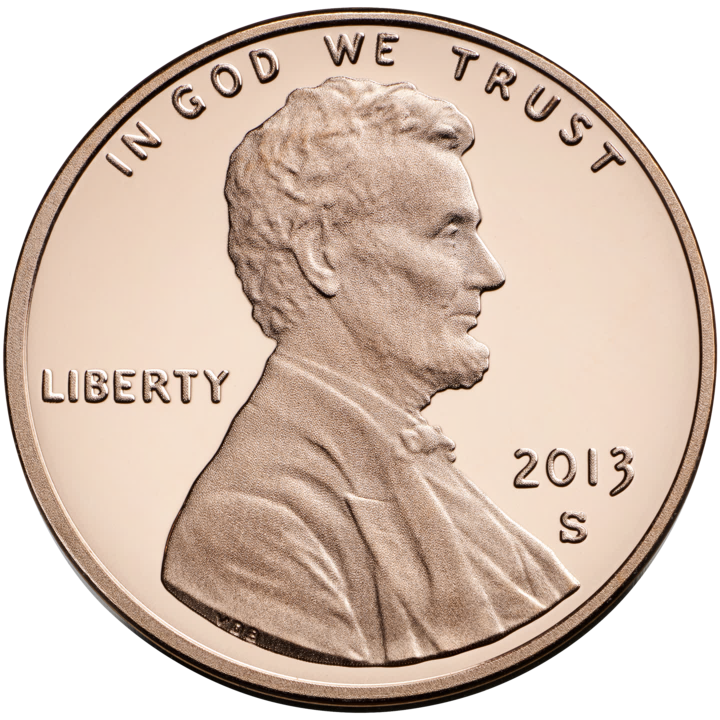 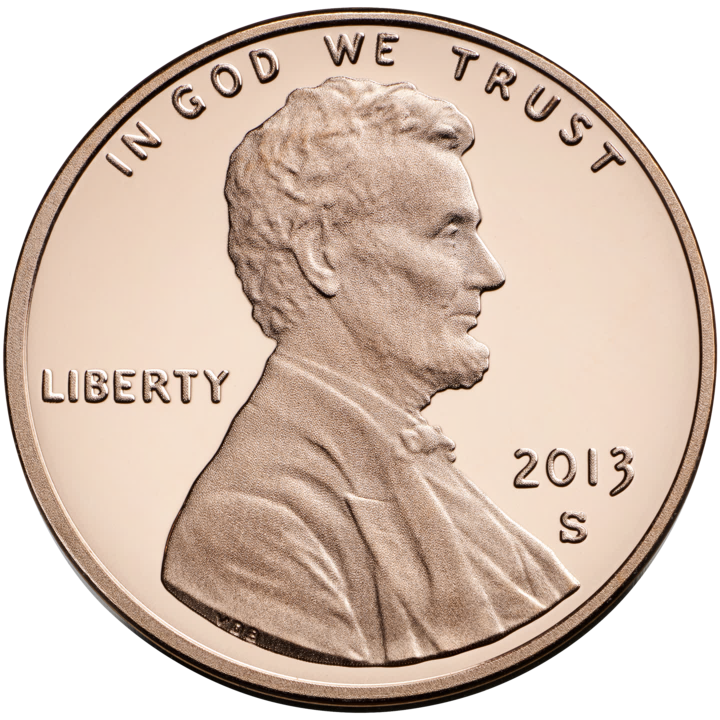 The INW PRG
11
Expander graphs
12
Analysis of the INW PRG
13
Regular ROBPs
14
Fooling regular ROBPs
15
Reingold’s theorem
16
2. The Iterated Restrictions Approach
17
The Forbes-Kelley PRG
18
Iterated restrictions
19
Arbitrary-order ROBPs
20
The constant-width case
21
Iterated restrictions with early termination
22
3. The Nisan Approach
23
Nisan’s PRG
24
Good hash functions
25
26
27
4. The Inverse Laplacian Approach
28
Inverse Laplacian of an ROBP
29
Non-black-box error reduction
30
Weighted PRGs
31
Low-error WPRGs
32
Hitting sets
33
34
Conclusions
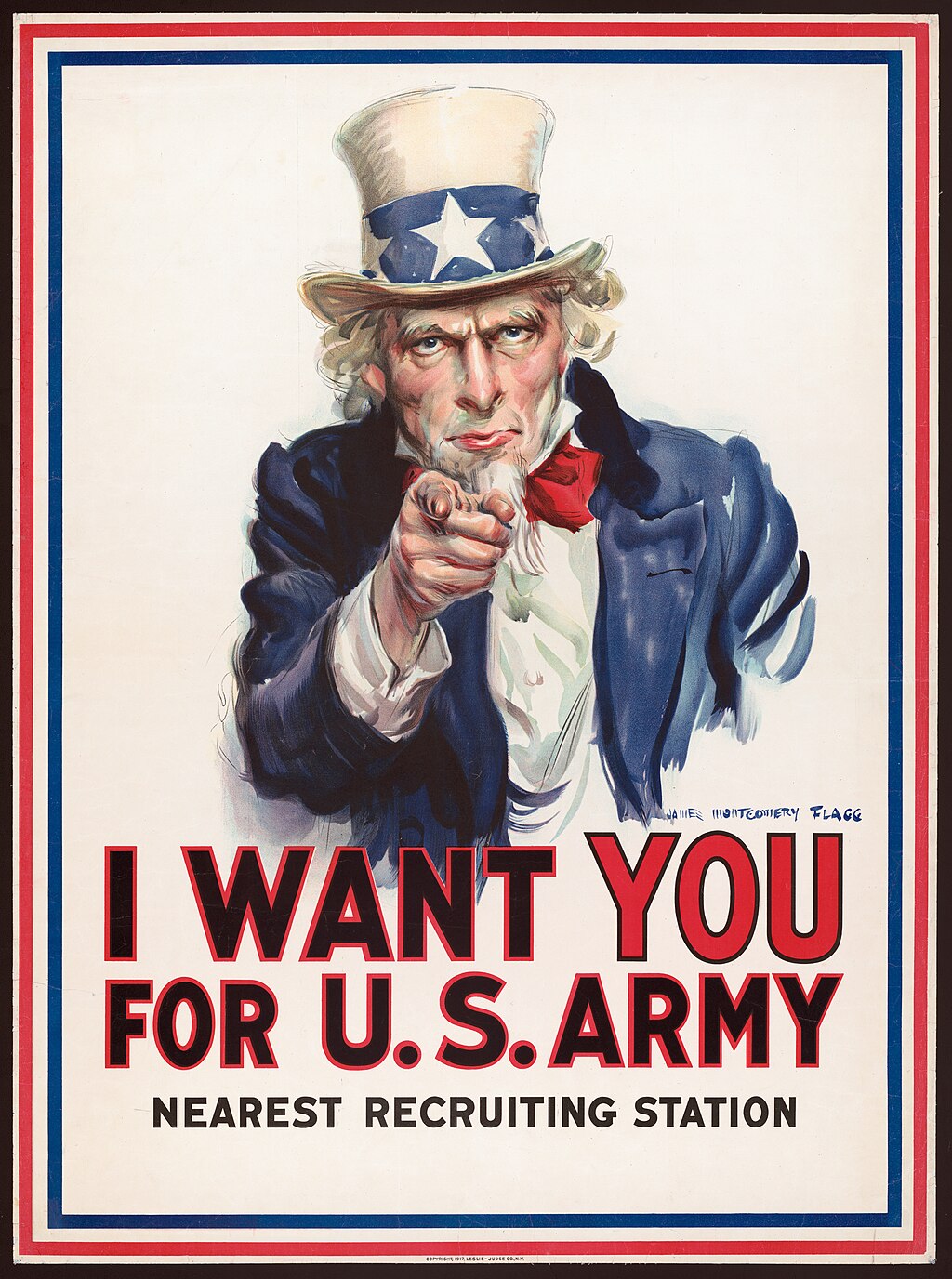 35
Thank you!
Being your instructor has been a privilege
Please fill out the Graduate Course Feedback Form using My.UChicago (deadline is Sunday, March 16)
36